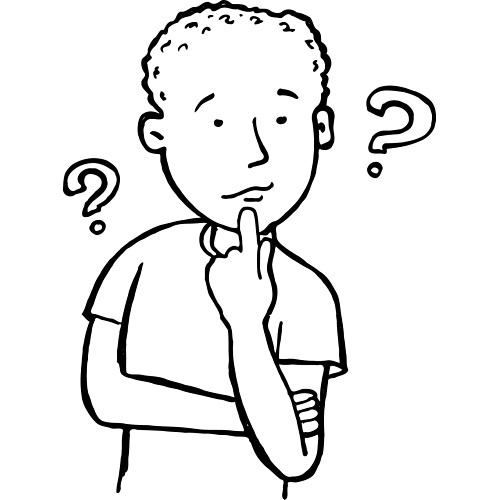 Problem solving
Work in groups of four
A home where the heart is
On the basis of the lesson design a dream house. Include the following points:
Location, neighbourhood, neighbours, exterior, interior, furniture and fittings, colours, etc. 
Be imaginative but try to be realistic.
Draw, write and speak.
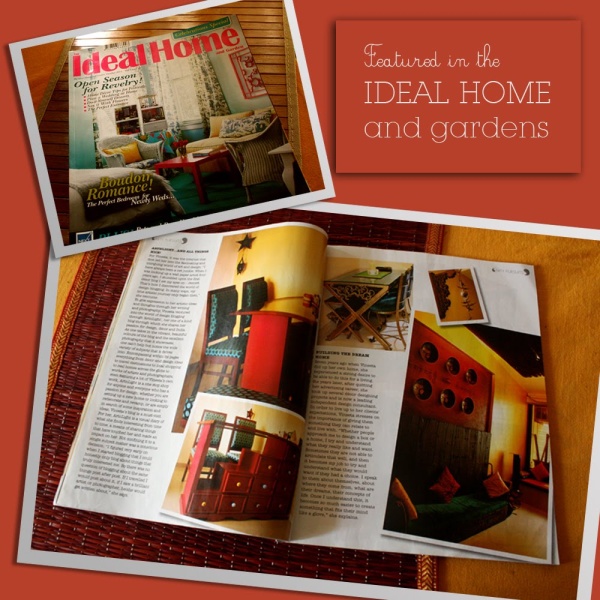 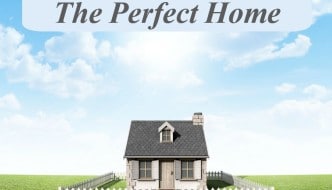